Employees Working Remotely from Abroad –
Compliance Considerations
Presented by:
Bernhard Mueller
Employees Working Abroad – Issues To Consider
Immigration Law 
Tax Considerations
Employment Law Exposure
Benefits Continuation Option
Intellectual Property Concerns
IT Security / Local Threats
Issue #1: Immigration Law Issues
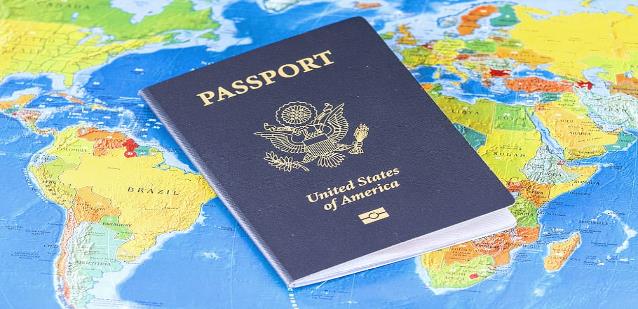 Is employee a citizen or permanent resident of host country?
If not:
Does UT-Battelle have an entity in the host country?
Is work visa application feasible?  Time constraints?
If no to both, may need to consider risk-mitigating alternatives (establish entity or use PEO/payroll provider)

New “Digital Nomad Visa” options in over 50 countries
Allows work remotely via computer/laptop to a foreign-based employer
Typically valid for 12 months
Terms vary by country
Some provide tax exemption or reductions
Many have minimum income requirement
Issue #2: Tax Considerations
Does US have tax treaty and/or social security totalization agreement with host country?
If not, employee / UT-Battelle have to remit income tax and social security contributions in host country
For short-term situations (e.g., 6 months or less) – risk typically low
For longer term situations – consider risk mitigating options (PEO/payroll provider)
Permanent Establishment (PE) issues – risk highest if employee concludes contracts or generates income for UT-Battelle abroad
“Deemed Service” PE Risk
IP Generation PE Risk
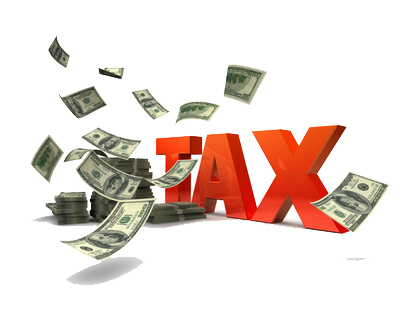 Issue #3: Employment Law Exposure
No at-will employment outside US
Application of the “territoriality principle” – law where services are rendered applies
Local employment laws typically include mandatory bonuses, paid vacation, paid sick leave, notice and severance for termination, etc.
Risk increases based on length of remote work, job duties, etc. 
Mitigating measure – enter into a Remote Work Agreement and set a date certain when the employee must return
Issue #4: Benefits Continuation
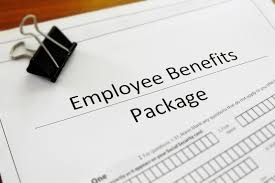 Benefits Plan language may not cover employee when working outside US – double-check!

Medical benefit plan
Ensure coverage by providing a rider or requiring the employee to obtain & show proof of coverage as condition of remote work
Especially important because workers’ compensation coverage may not apply to the remote work after short term period

401(k) or other retirement plan 
Most US plans do not cover employees working outside the US who are not US citizens or US permanent residents (e.g., employee on H-1B, O-1 visa etc.)
Issue #5: Intellectual Property
If employee is developing/creating IP, need to assess: 
Strength of current IP agreements, and
Enforceability of UT-Battelle’s IP rights in the remote work country
Potential Problems
Expensive and time consuming to enforce IP rights in remote work country
Without locally compliant employment agreement, may be difficult to enforce IP rights without creating exposure to employment and tax risk 
If IP protection is a critical issue – UT-Battelle should consider risk mitigating options (e.g., local employment through partner entity or PEO)
Issue #6: IT Security / Local Threats
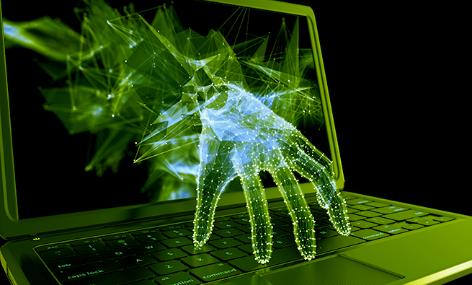 If employee will use electronic devices to work remotely, need to assess: 
What ORNL systems will they access remotely
Security risk if employee is working in country with known IT infrastructure weakness
Option to limit employee’s access
Likelihood that foreign customs/immigration agent will request access 
Potential Problems
Some countries may want to gain access to ORNL systems or data
Employee may become target of government agencies / espionage
Happy to Answer 
Any Questions
Thank You!
Bernhard Mueller
bernhard.Mueller@Ogletree.com
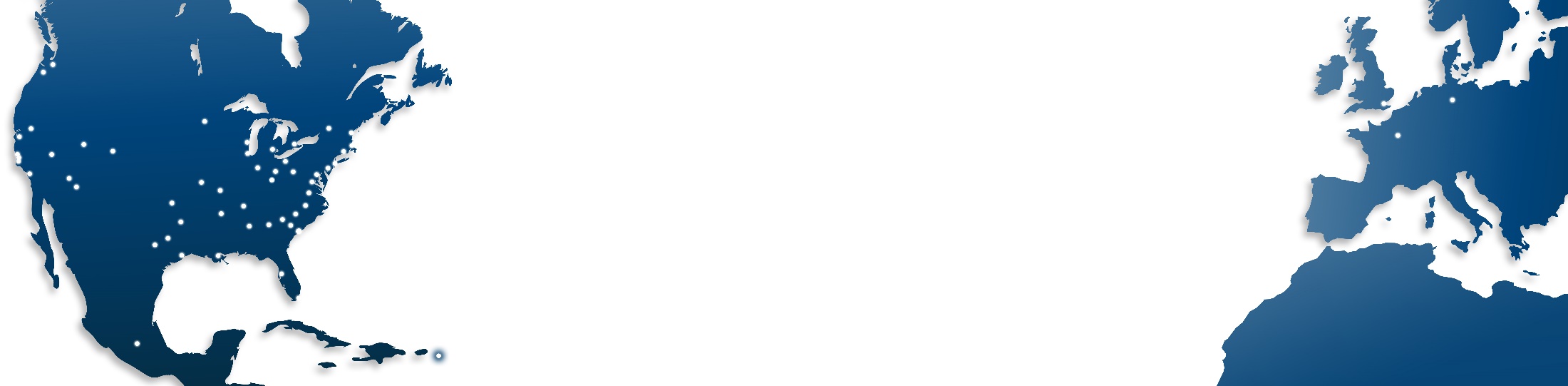 .
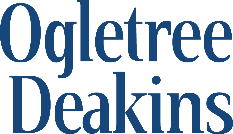 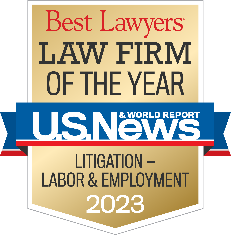 www.ogletree.com
© 2023, Ogletree Deakins